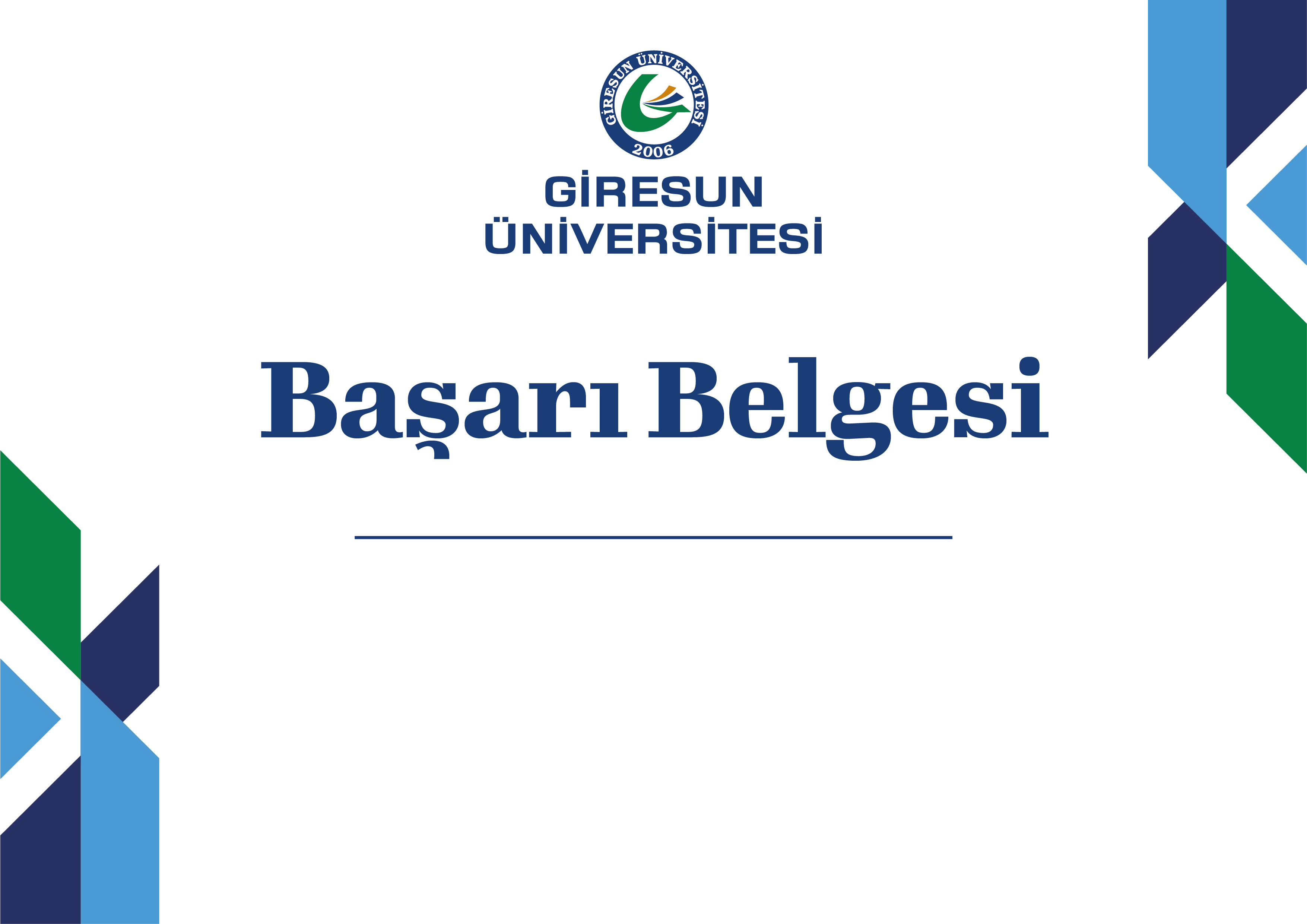 Sayın Belgeyi Teslim Alan
2023-2024 Eğitim-Öğretim Yılı, “Birim Adı” “............................................................................. Birincisi” olmanızdan dolayı
tebrik eder, başarılarınızın devamını dileriz.
Prof. Dr. Yılmaz CAN
Rektör